DNA & Mutaties
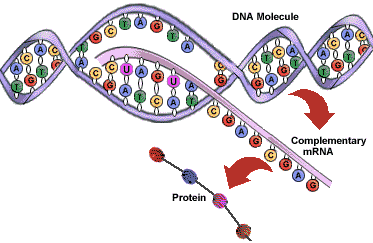 http://www.abpischools.org.uk/res/coResourceImport/modules/genome/en-flash/proteinsynthesis.swf
Mutaties
= plotselinge verandering van het genotype, oftewel de DNA-volgorde
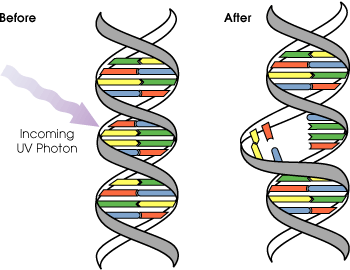 Mutaties
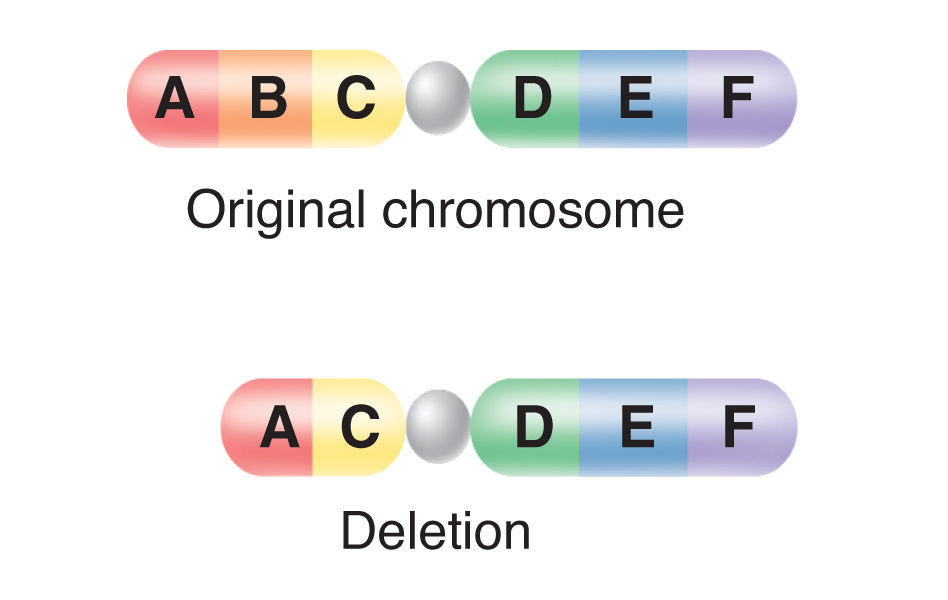 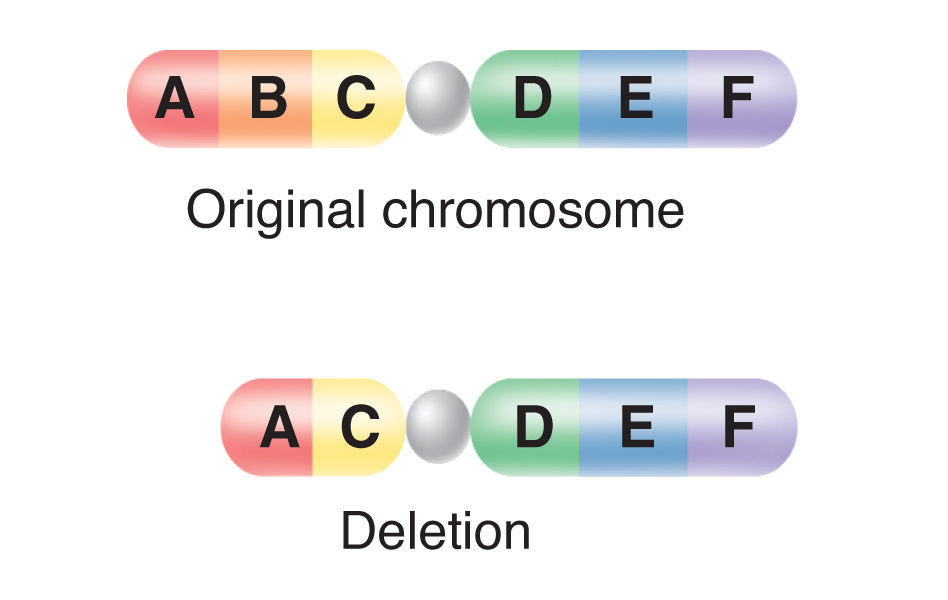 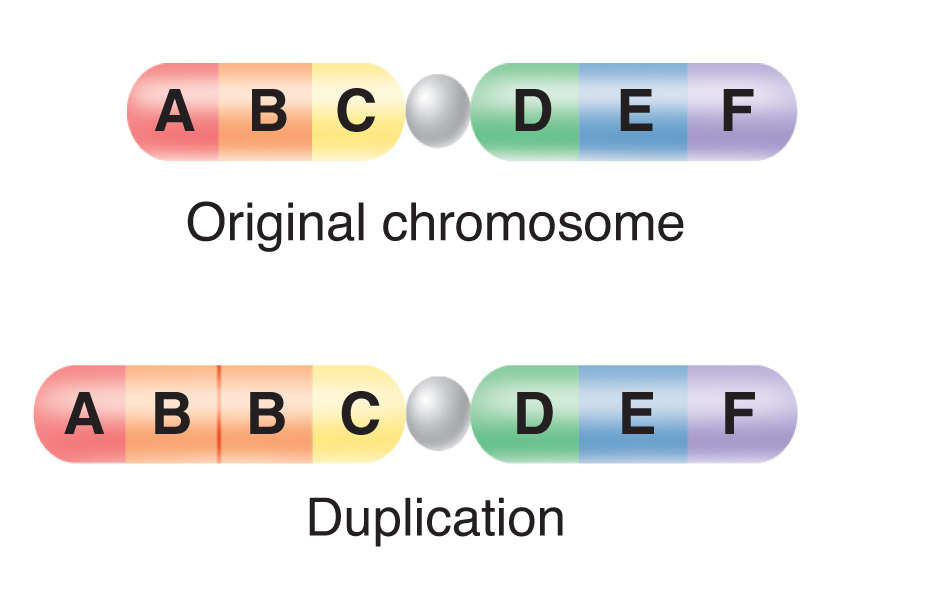 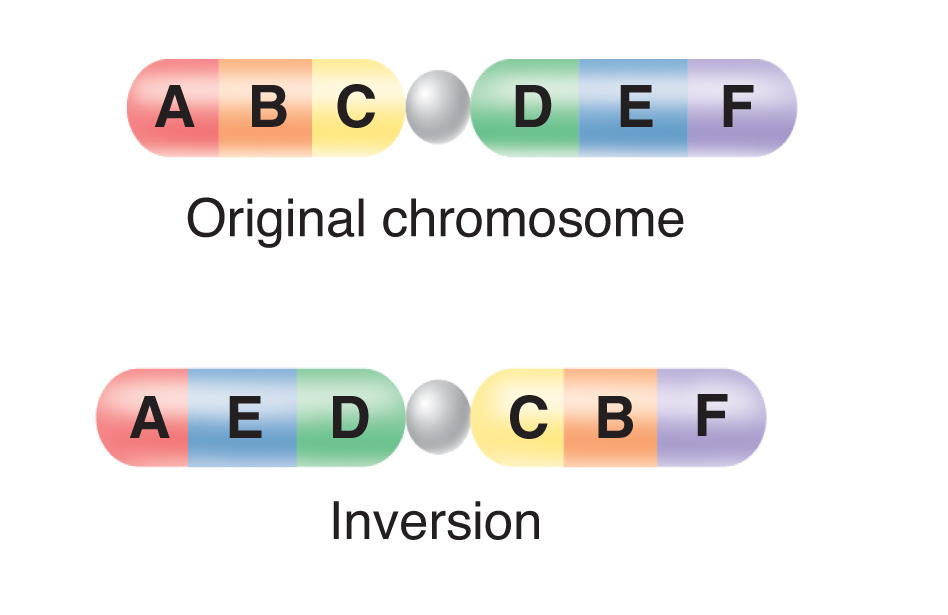 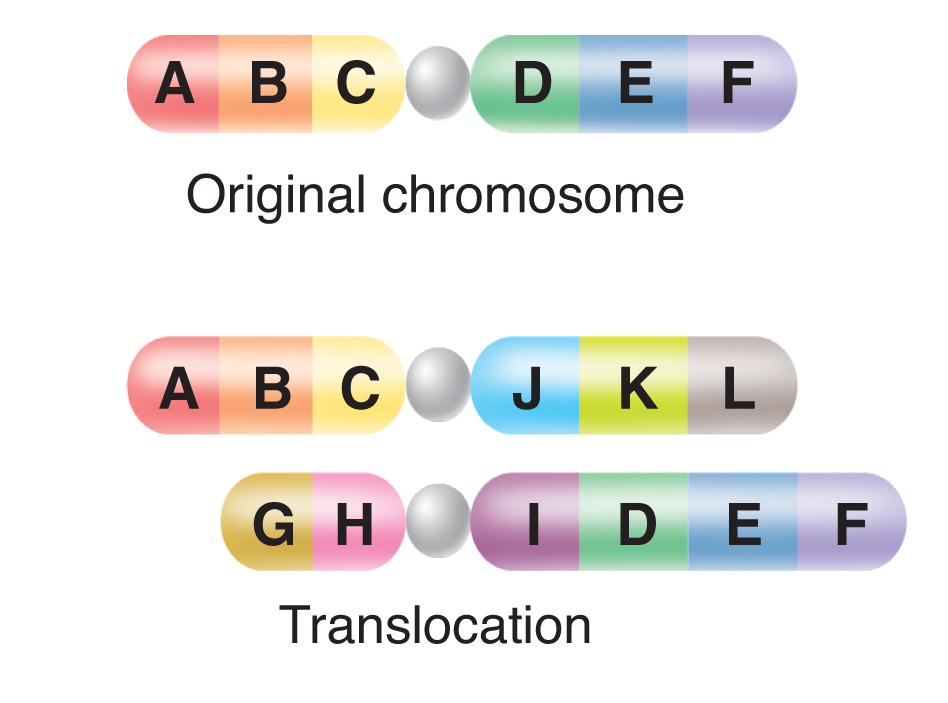 Mutaties
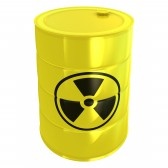 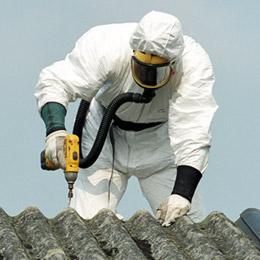 Oorzaken:
Kortgolvige straling
Carcinogene stoffen
Virussen
“Spontaan”
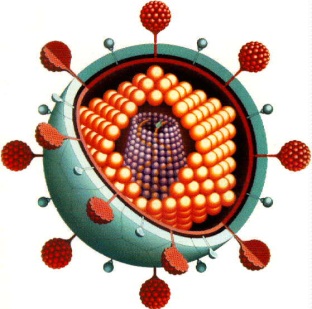 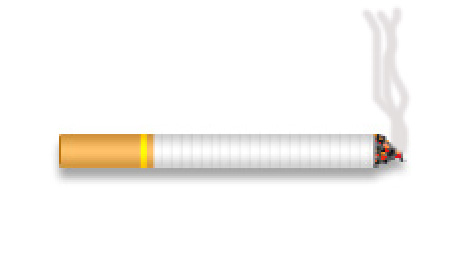 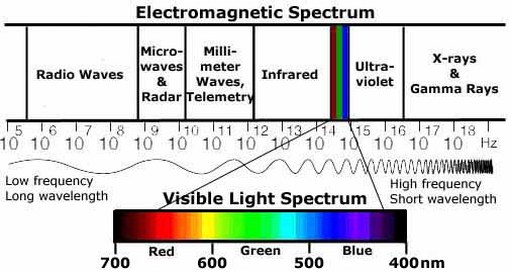 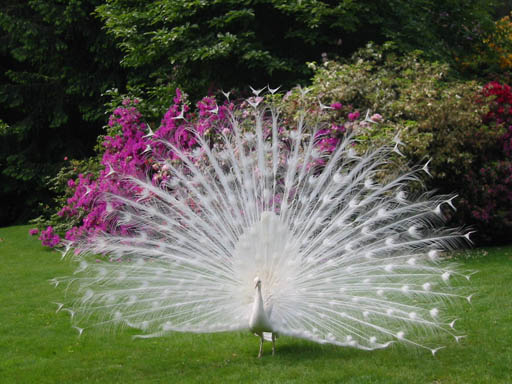 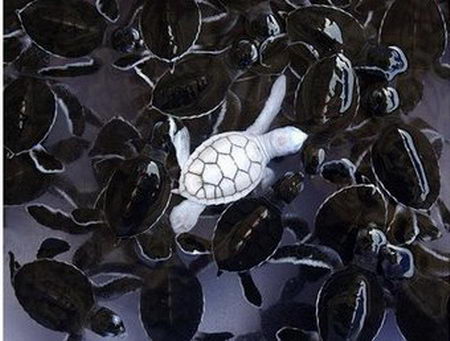 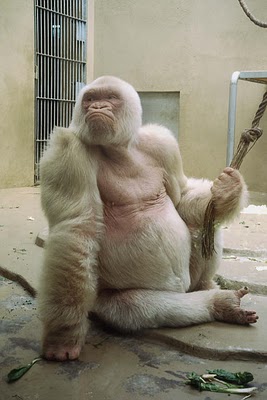 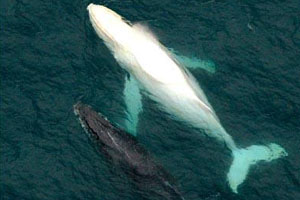 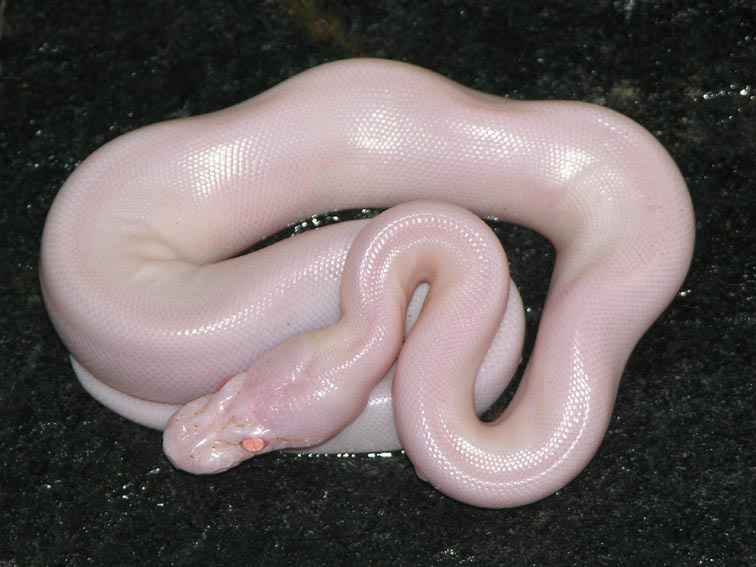 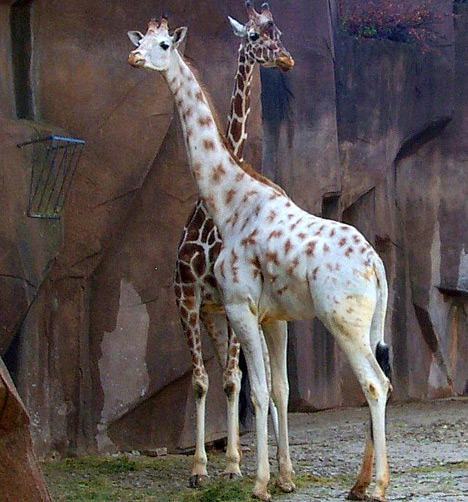 Mutaties
Waarom mutatie vaak geen gevolgen:
In “junk-DNA”
Gen is niet actief in die cel (bijv. Gen van oogkleur in een levercel)
Mutatie vindt slechts in 1 cel plaats
Mutaties worden gerepareerd door bepaalde enzymen
Te veel mutaties  celdood
Mutatie is recessief
Mutatie pas gevolgen:
In geslachtscellen of in delende embryo
Vaak opstapeling van mutaties nodig  o.a. bij tumor
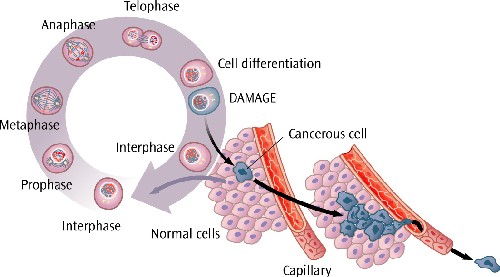 Aantal mutaties  ongeremde celdeling  Primaire tumor
Tumor ingekapseld  goedaardig

Mutatie  “niet meer ingekapseld” kwaadaardig   cellen uit primaire tumor komen 
in bloed of lymfe  uitzaaiingen (metastase)  secundaire tumoren
Kanker
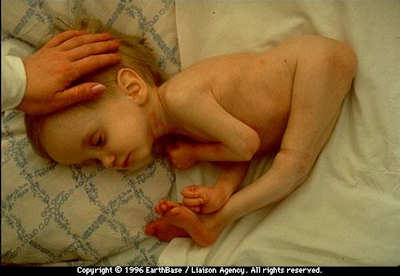 Chernobyl 1986
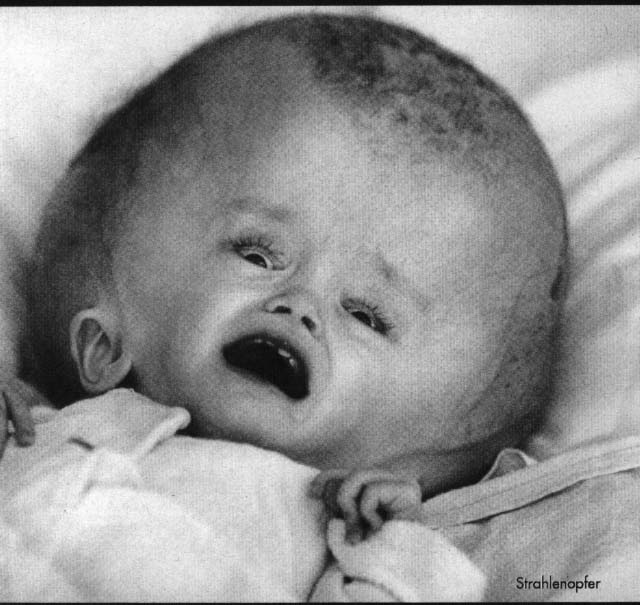 Chernobyl 1986
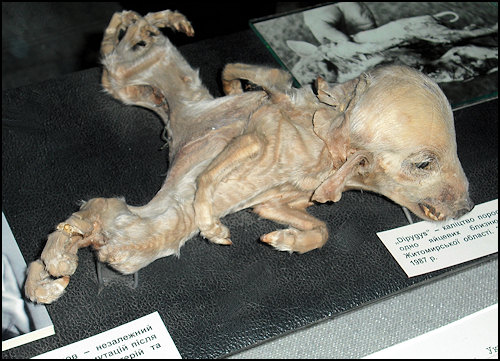 Chernobyl 1986
http://biologiepagina.nl/4Havo/4DNA/chernobyl.htm